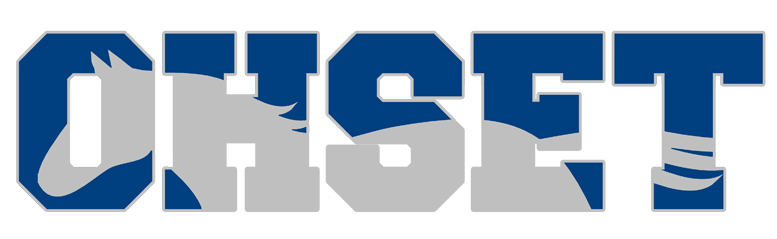 SAFETY IS NO ACCIDENTYour Team Emergency Plan
OHSET Coaches Training
Adapted from Pam Steinke
Be Prepared
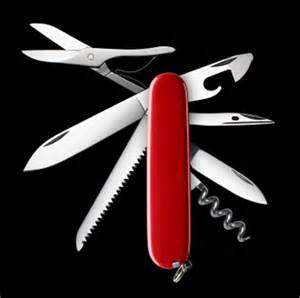 Every OHSET team/district should have an Emergency Action Plan:

Anytime or Any place. 
Injury or Illness
Preparation is the key
Consider the different needs for where you plan to practice or compete. 
Everyone has the Emergency Action Plan
What You Need to Know:
Layout of your practice facilities
Equipment
Support Personnel
Communication to HELP
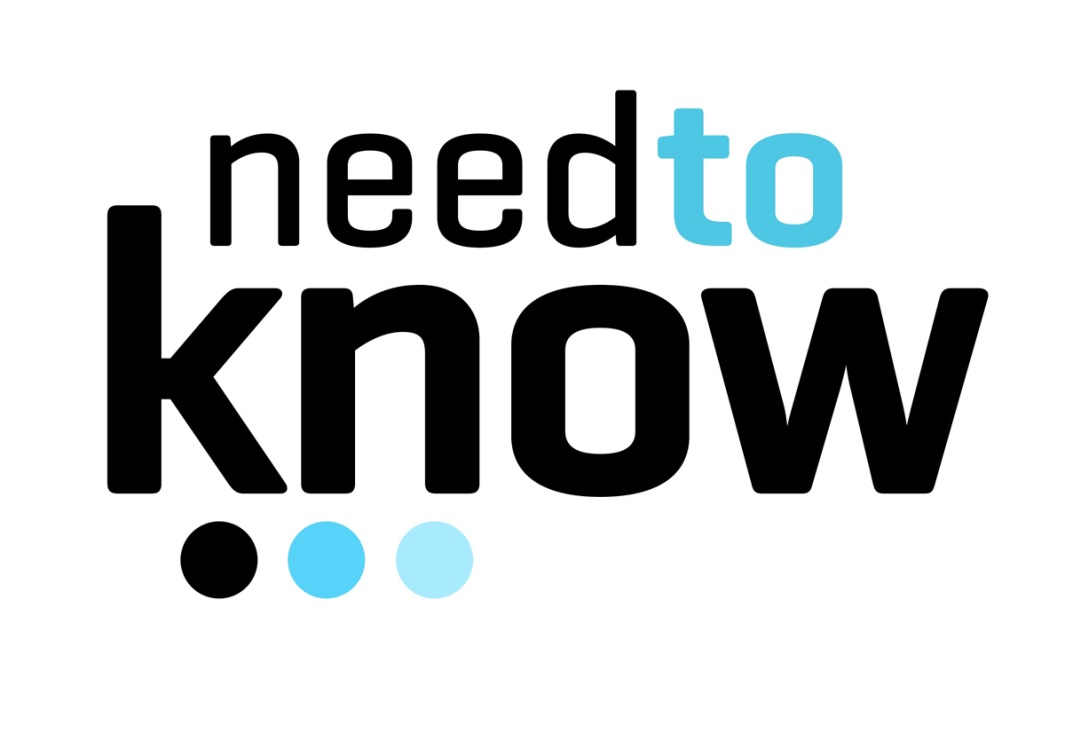 Facility Plan
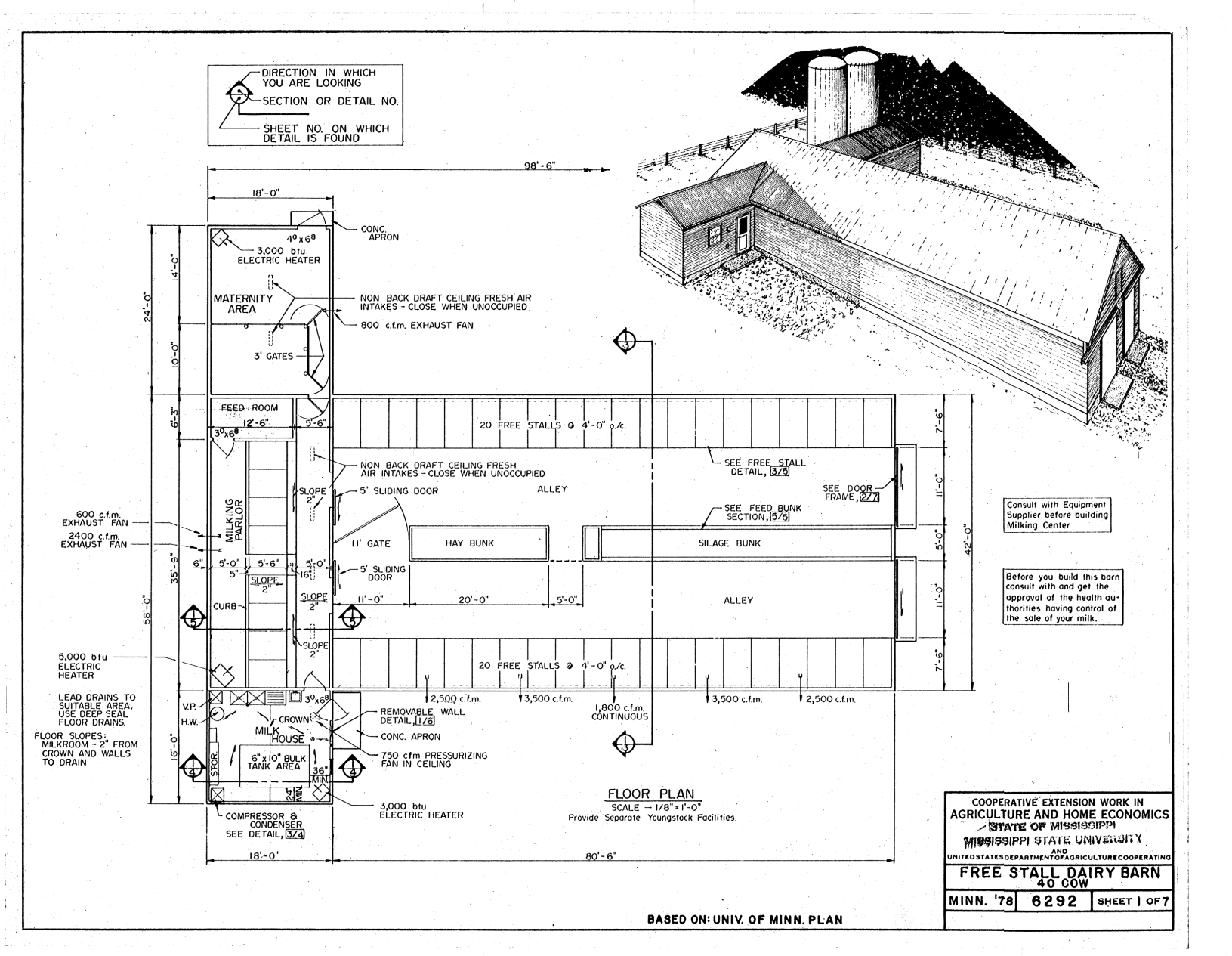 Where will EMS Enter & Exit?
Who will meet the ambulance and give exact directions
Know where access keys/codes are kept to open gates or doors
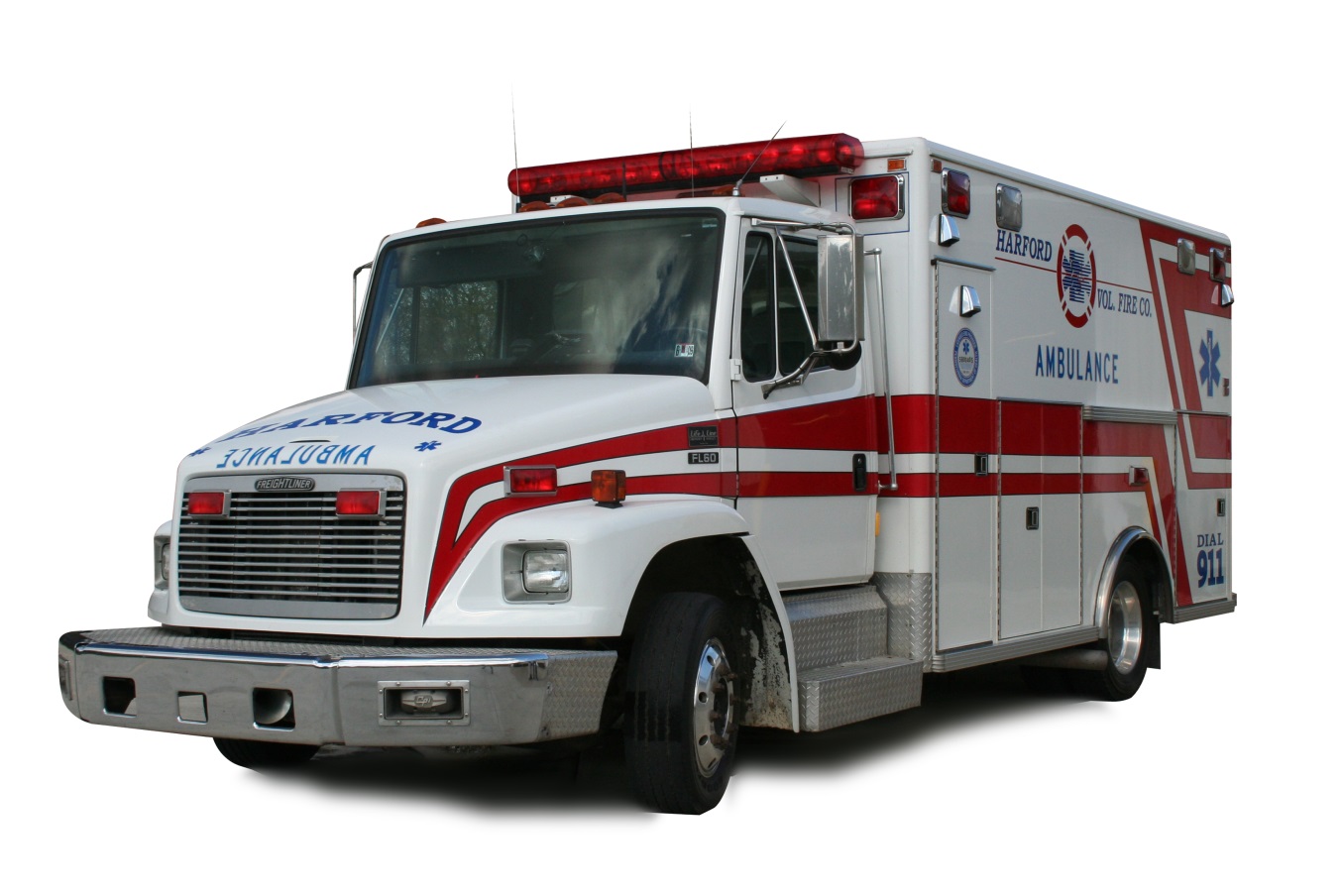 Know where First Aid Equipment and Fire Extinguisher is
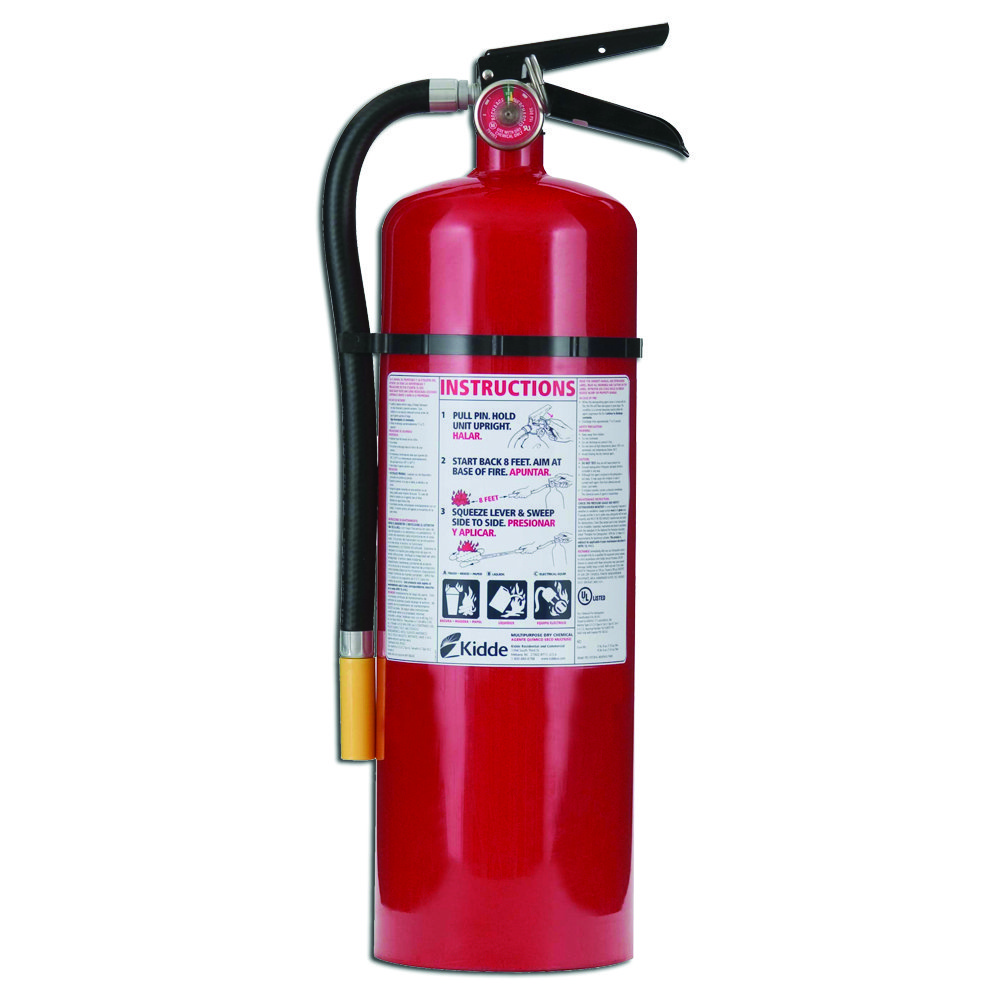 AND be sure it’s up to date and re-filled
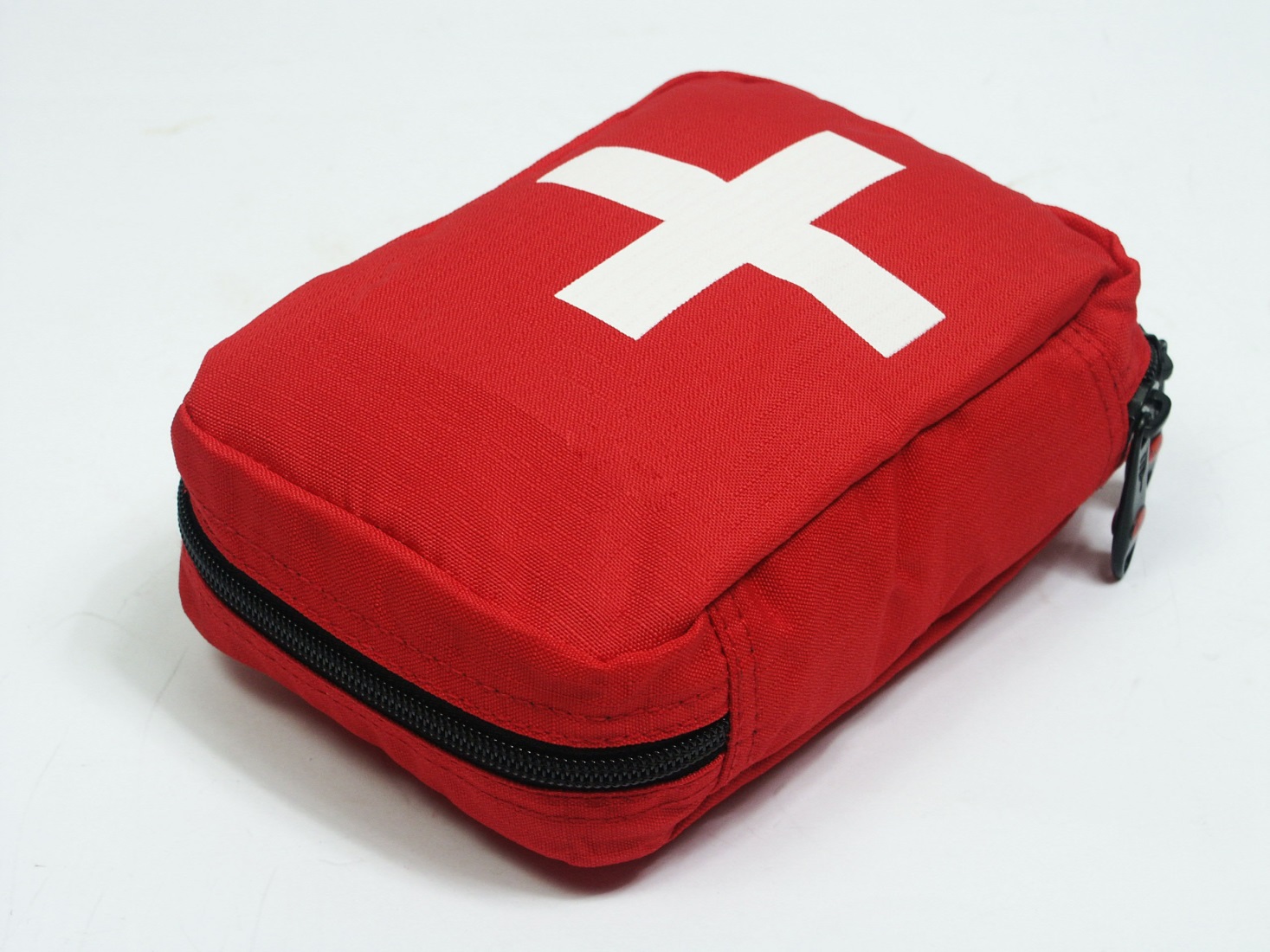 Designate a gathering place
Designate a gathering place for those not involved and a person in charge to keep them there
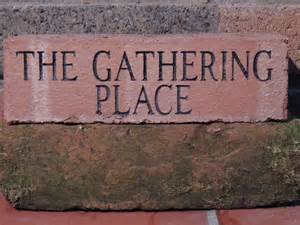 Other Needs
Stocked basic veterinary kit
Blanket
Flashlights with spare batteries
Contact numbers for team members
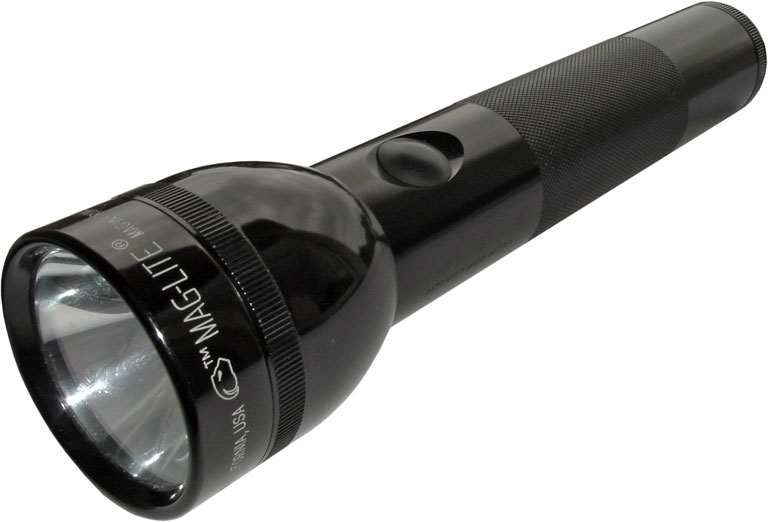 [Speaker Notes: First Aid stock list provided.]
Support Personnel
Advisor
Head coach for the practice
Know resources from your membership 
EMTs, Nurses, Doctors, Athletic Trainers
Communication
Be clear on how and when to call 911 or a local emergency number
The caller MUST have the basic information on the athlete and the injury (age, gender, how it happened, type of injury- head injury, broken leg, etc)
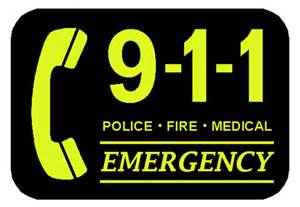 [Speaker Notes: If the advisor/coach at the incident must accompany an injured athlete the activity must be cancelled without appropriate supervision present]
Send Someone…
to meet the ambulance and give exact directions.
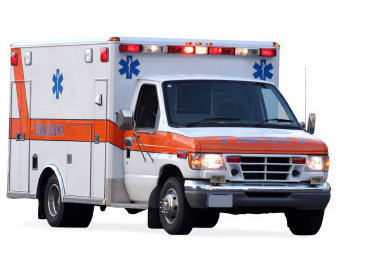 More Communication
Create a chain of command within your team:
Designate person to contact the athlete or persons family
Designate person to contact the facility owner
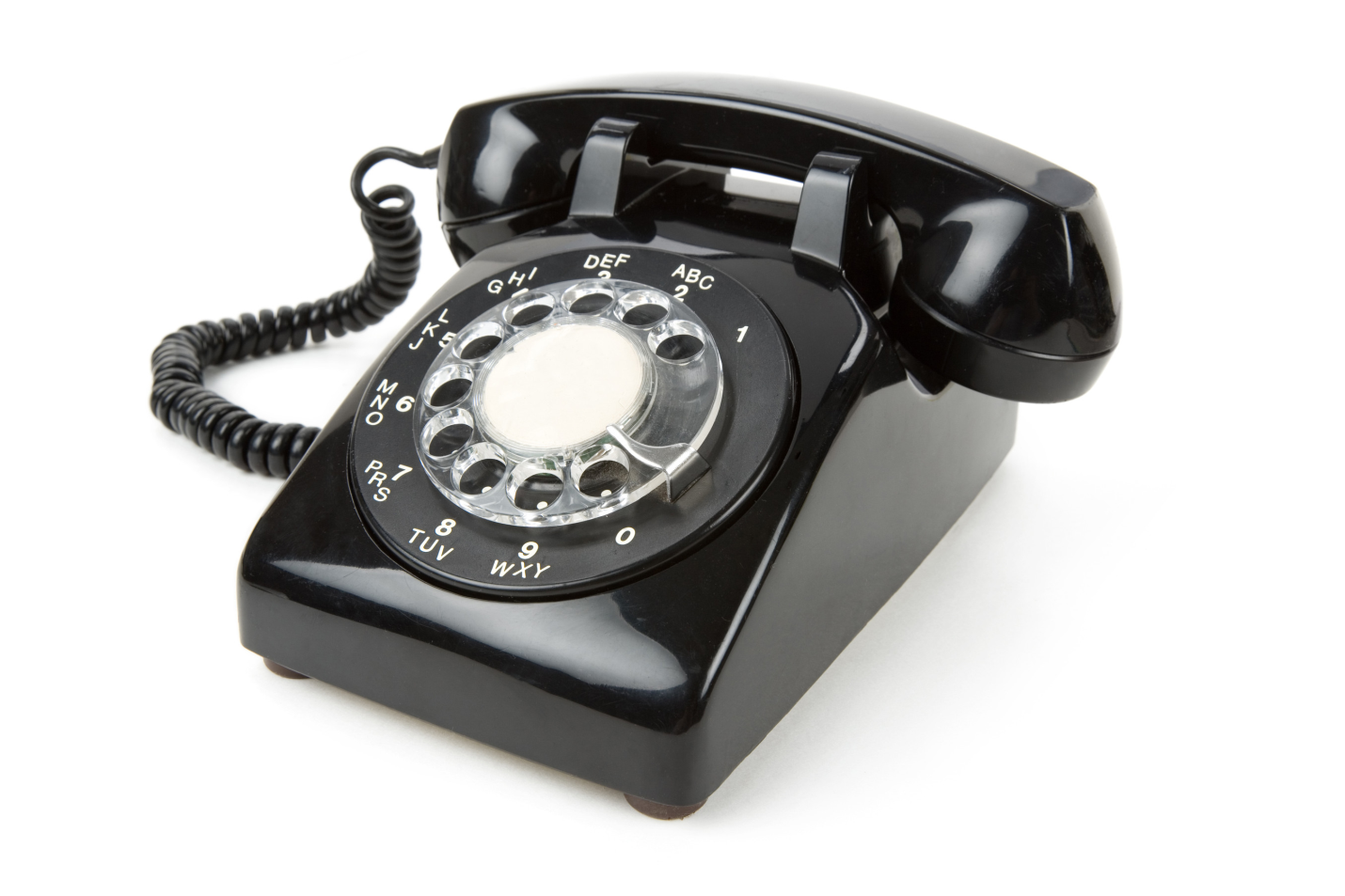 The Emergency Phone Call:
“My name is ________ 
I am located at ________ 
One of our riders has been injured.  They are ____  years old and complaining of ______
Please come to ____ someone will be at the entrance to direct you.
[Speaker Notes: Talk slowly and clearly.  Be away from interruptions and distractions so you can answer questions and clarify when necessary.]
Follow Up
Decide who is responsible for completing the appropriate injury forms. www.OHSET.com
Mail completed form to:
OHSET, c/o Jan Harer , 37285 SW Nature Dr., Cornelius, OR 97113   jharer@ohset.com
Evaluate the response and any gaps in your plan for future events.
[Speaker Notes: The OHSET injury form and contact information 
www.ohset.com]
COVID-19
Follow ALL guidelines – document on website
Sign in and out EVERY time
Report if a positive – Guidelines up on website soon
Stay Informed
Be Smart
Understand that how you handle this impacts entire organization, district meets, state championship and PNWIC
Coaches First Aid Kit
Non-powdered barrier gloves 2-3 pair
Rescue breathing face shield
Instant Ice Cold Pack
Elastic Fabric flexible bandages – 3-4 inch
Strip Band-Aids
Triangular Bandage for sling
2” Roller Gauze (or Coban)
Adhesive Tape
2x2” Sterile Gauze Pads
3x3” Sterile Gauze Pads
Telfa Non Stick Pads
Large Patch Bandage
Adhesive Tape
Alcohol / Disinfectant Swabs
Antiseptic Pads
Saline Eye Wash
Individual Tylenol/Advil
Neosporin Ointment 
Scissors
[Speaker Notes: Ointment may contain xylocaine or pain relief agent.]
Basic Veterinary Kit Yes we deal with horses – only with permission from owner
Thermometer, digital 
Betadine solution and Betadine scrub 
Wound salve/spray
Saline 
Big syringe (or Turkey baster) 
Gauze pads 
Telfa pads (or other non-stick pad)
Rolled gauze 
Sheet cotton 
Standing wraps 
Brown gauze 
Vetwrap 
White tape, water-proof 
Sharp scissors (or Bandage scissors) 
Hoof pick
[Speaker Notes: Recommended Equine First Aid Kit Extra Supplies
Clippers 
Sterile lube 
Latex gloves 
Shoe pulling equipment/tools  
Poultice 
Needles and Syringes 
Potential Drugs to Keep on Hand:
Banamine (Flunixin Meglamine) – strong analgesic & antipyretic. IV or IM. ~10cc 
Bute (Phenylbutazone) – great anti-inflammatory
Electrolyte paste]
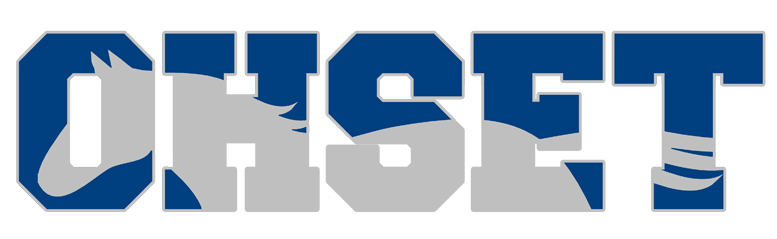 Complete Your Emergency Action Plans!!